О предварительных итогах реализации в Чувашской Республике мероприятий национального проекта «Образование» в 2019 году
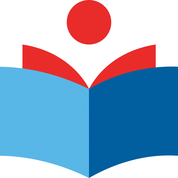 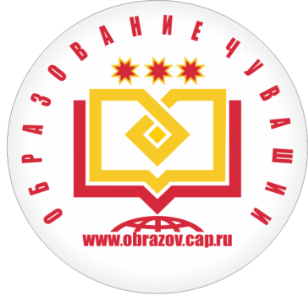 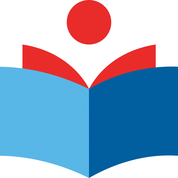 Целевые ориентиры нацпроекта «Образование»
Обеспечение глобальной конкурентоспособности российского образования, вхождение Российской Федерации в число 10 ведущих стран мира по качеству общего образования

 Воспитание гармонично развитой и социально ответственной личности на основе духовно-нравственных ценностей  народов РФ, исторических и национально-культурных традиций
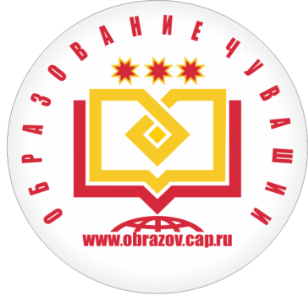 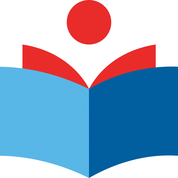 Региональные проекты 
в рамках нацпроекта «Образование»
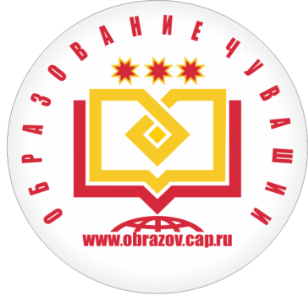 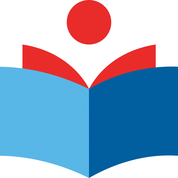 Региональный проект «Современная школа»
Создание новых мест для школьников
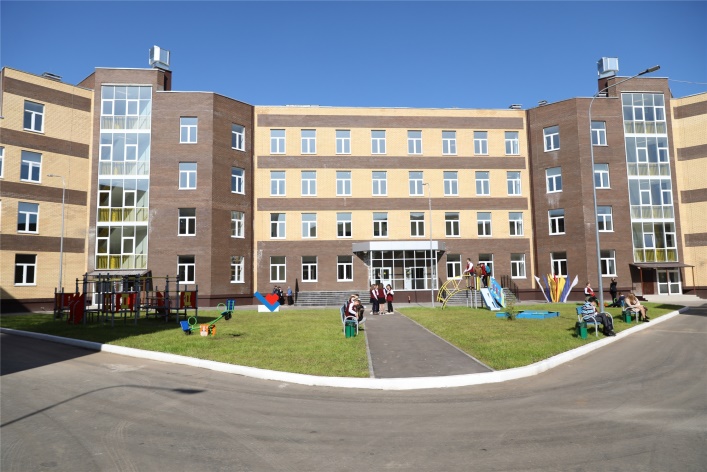 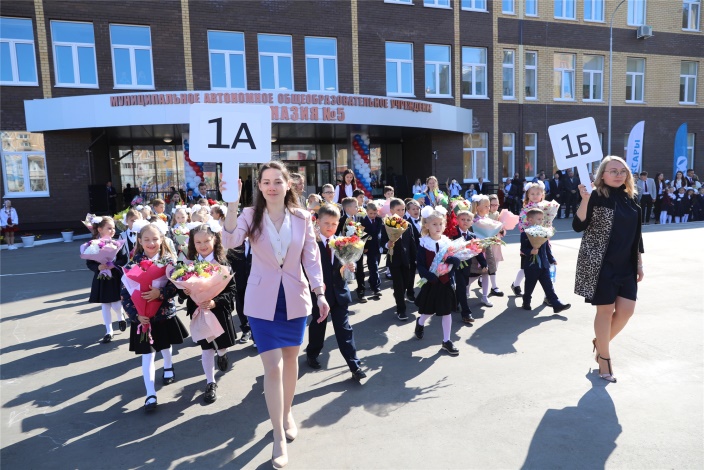 Открытие школы в мкр. «Волжский-3» г. Чебоксары
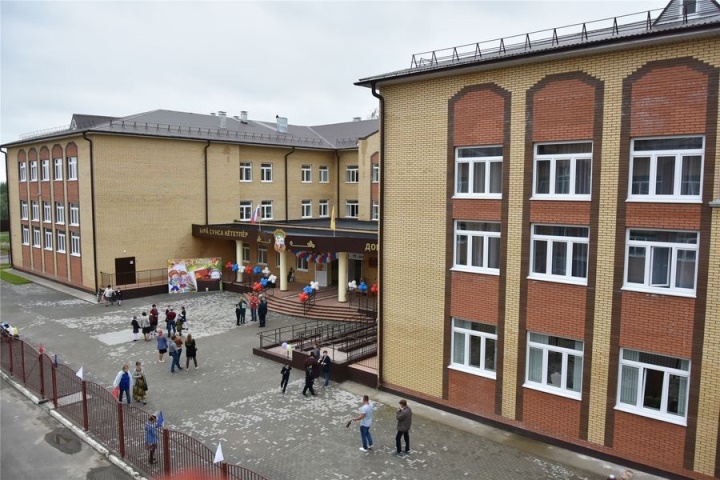 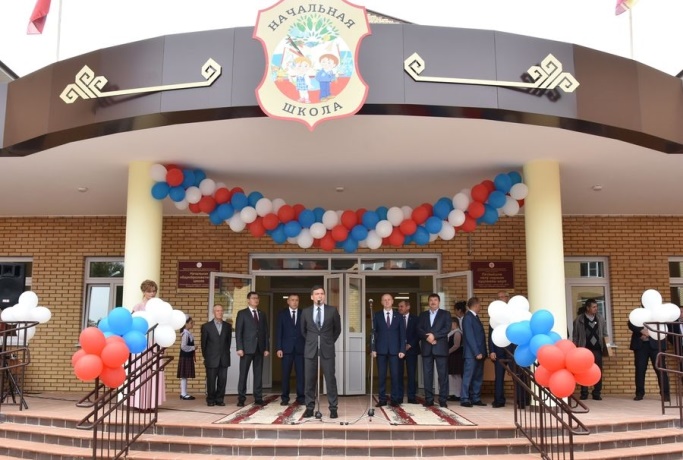 Открытие начальной школы в г. Ядрин
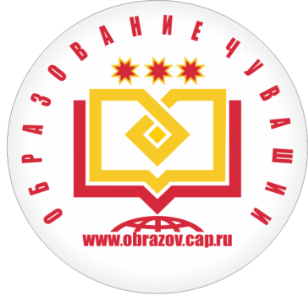 Региональный проект «Современная школа»
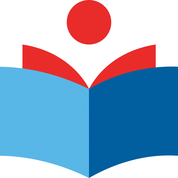 «Точки роста»
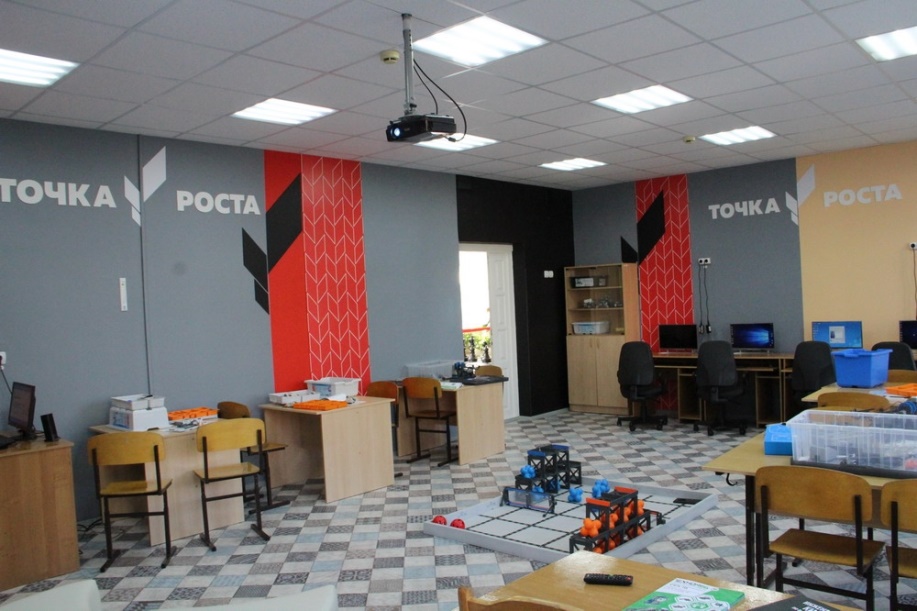 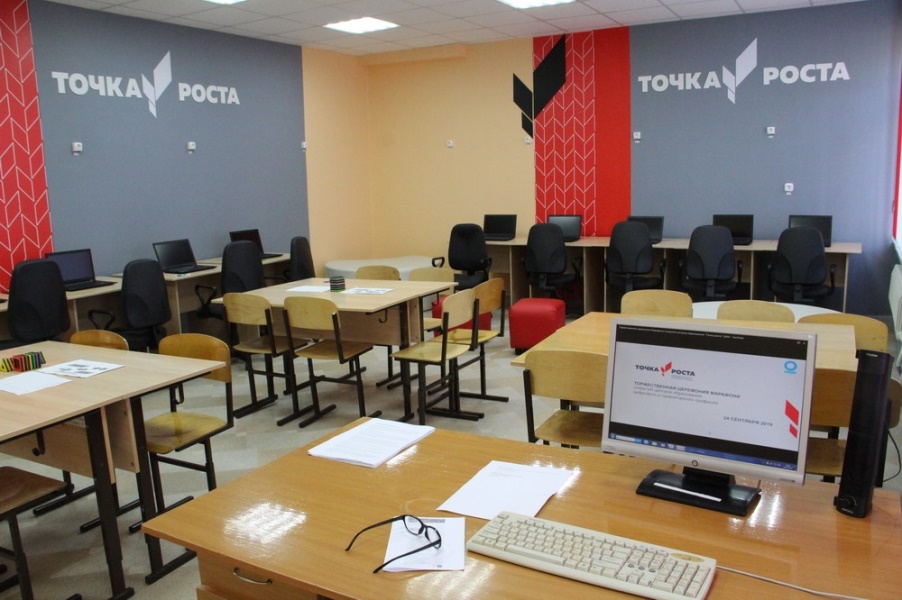 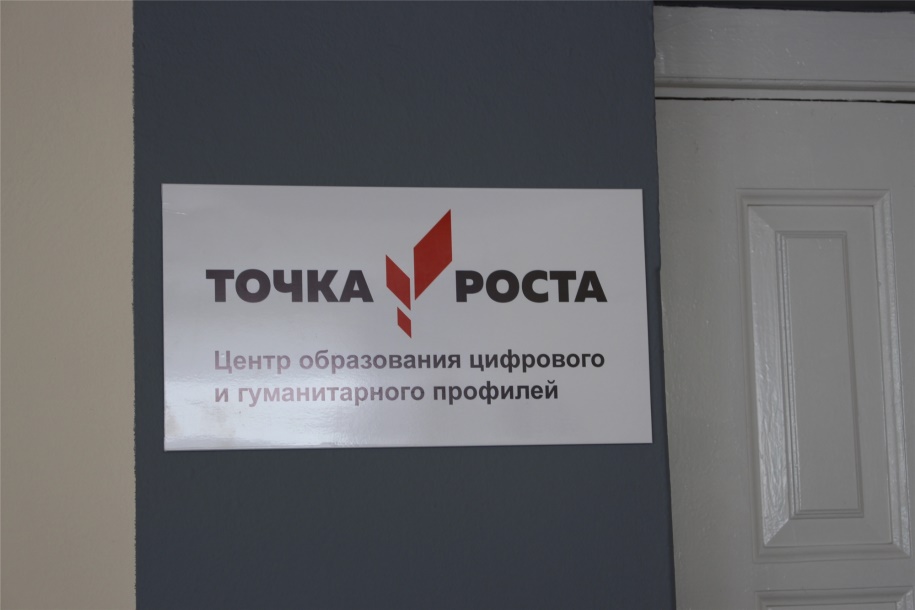 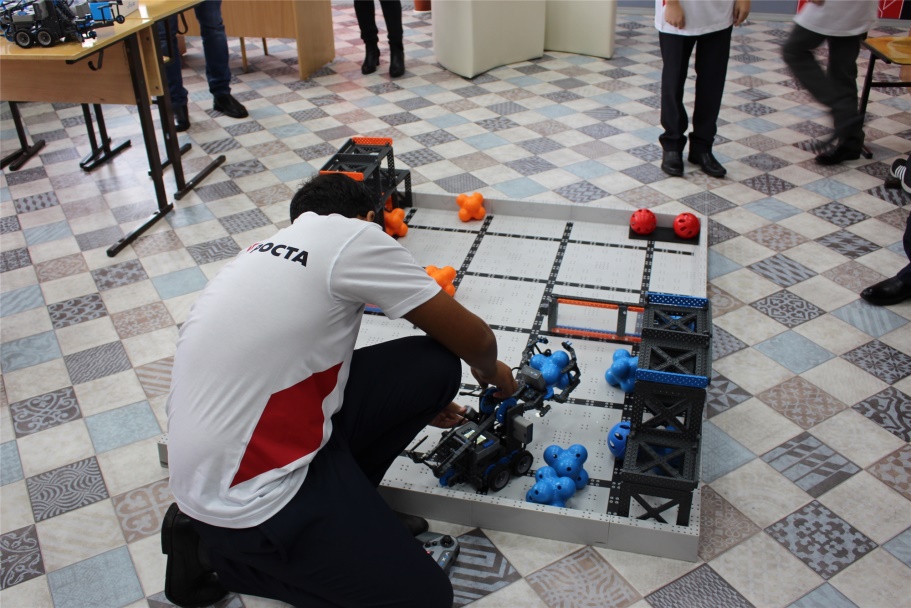 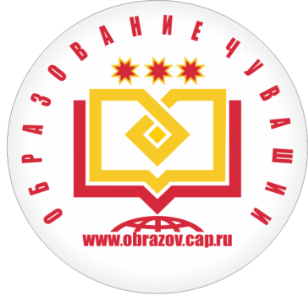 Региональный проект «Современная школа»
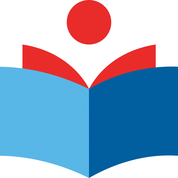 Обновление материально-технической базы в коррекционных школах
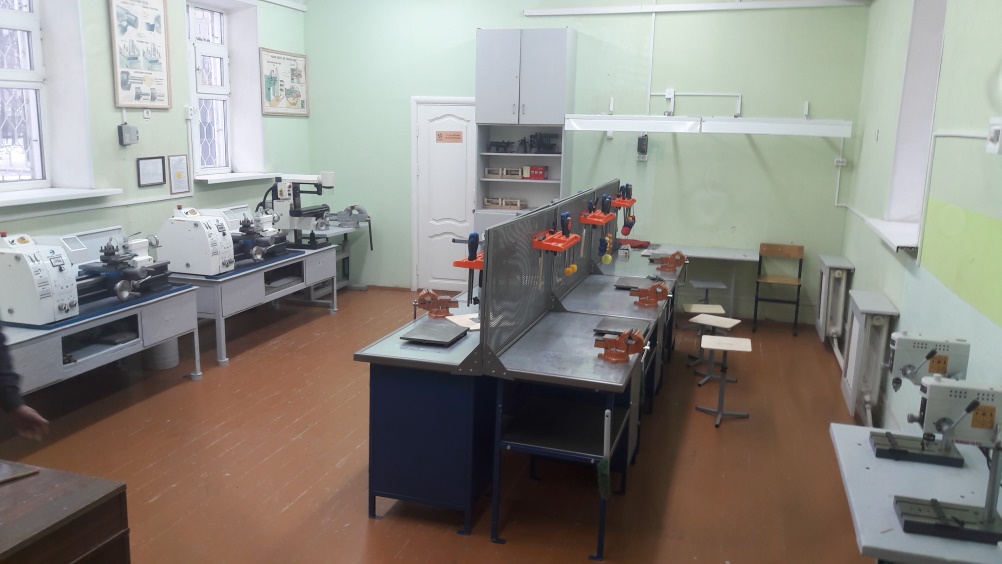 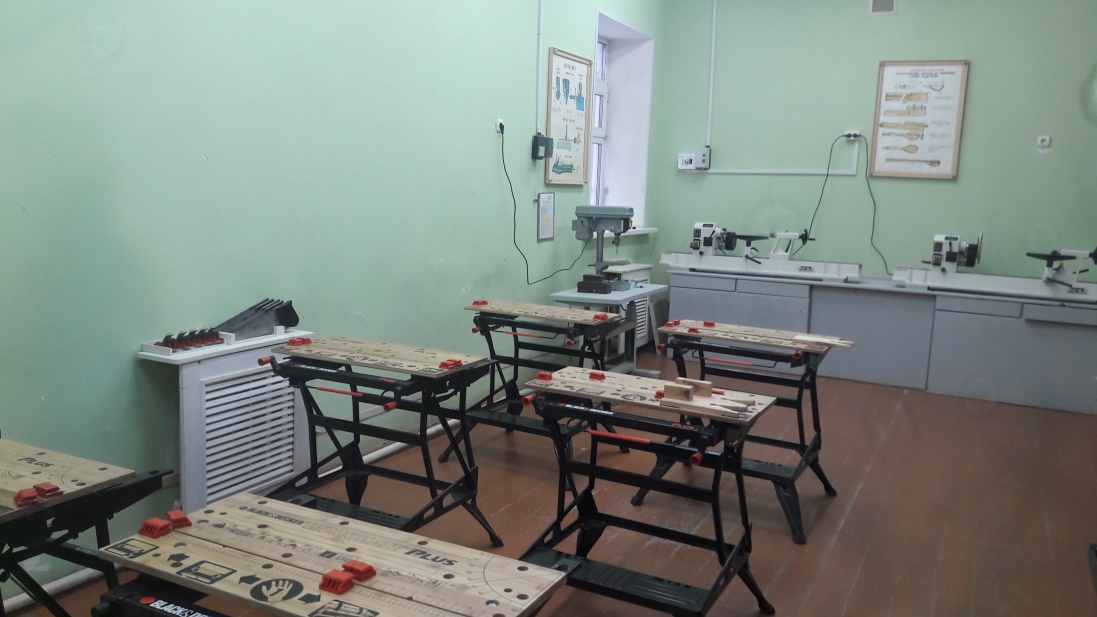 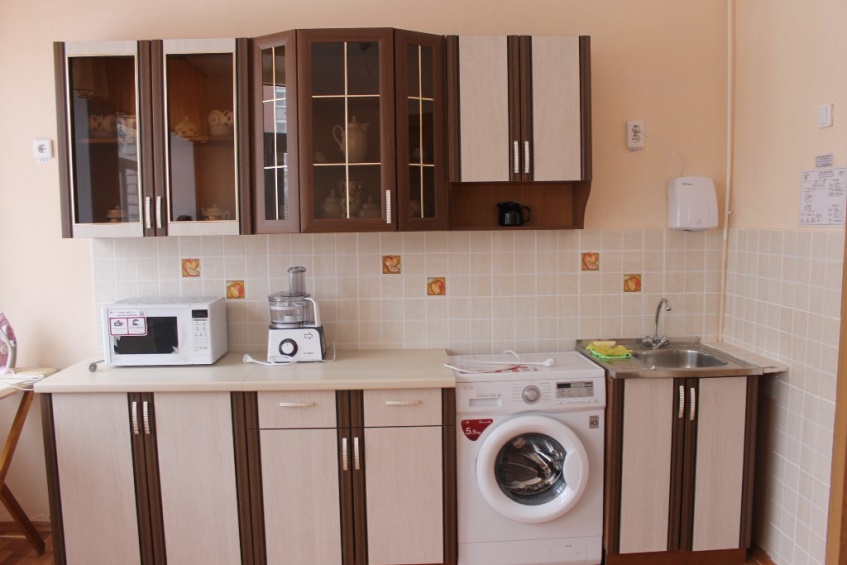 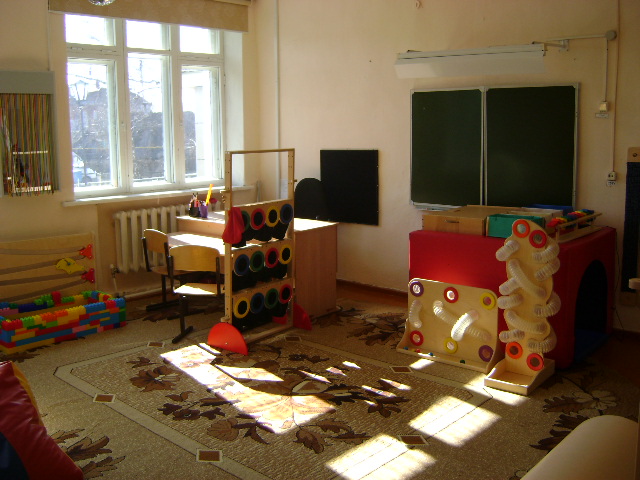 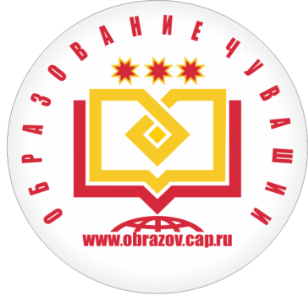 Региональный проект «Успех каждого ребенка»
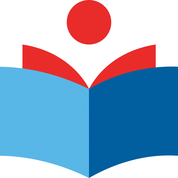 Детский технопарк «Кванториум»
 в Новочебоксарске
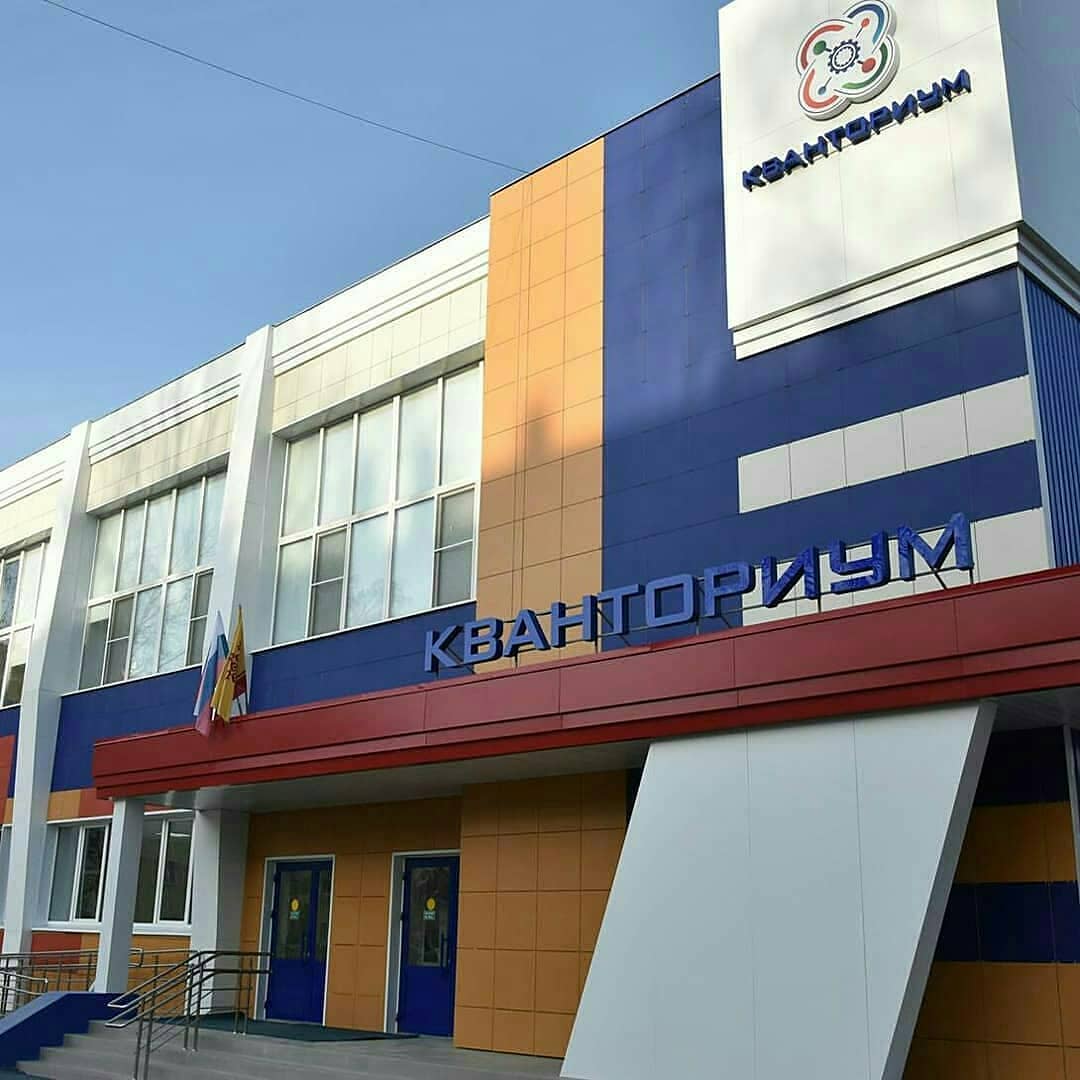 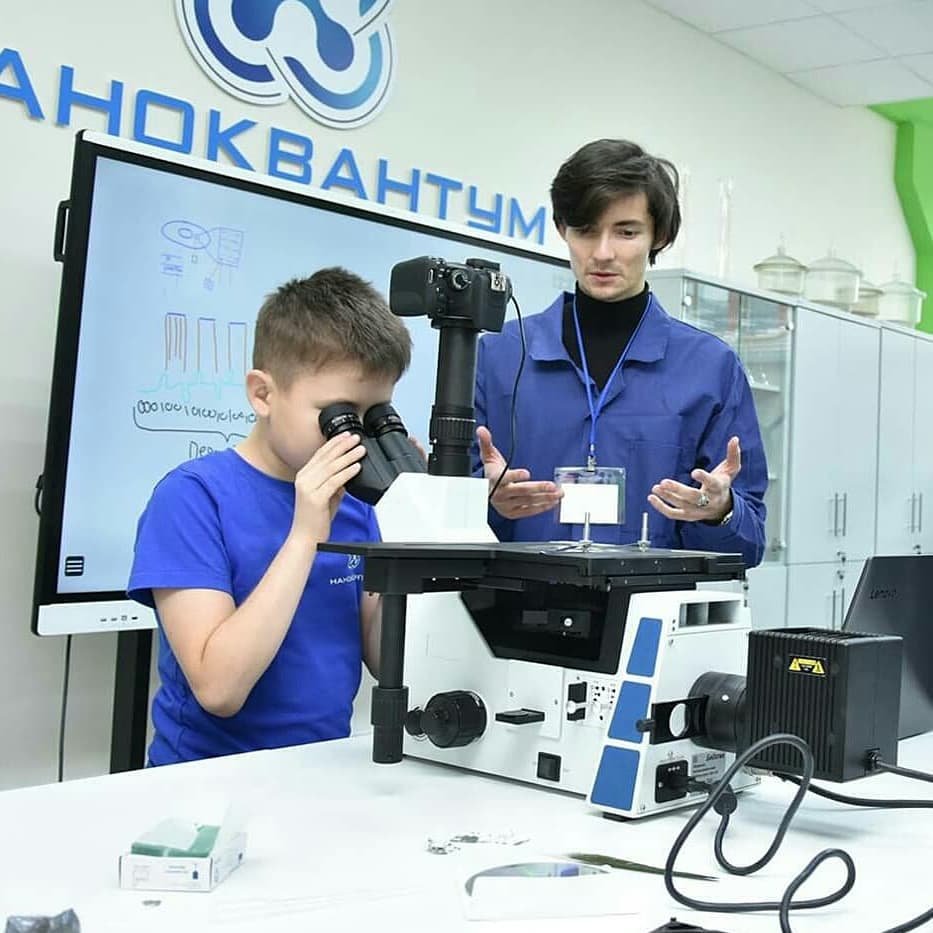 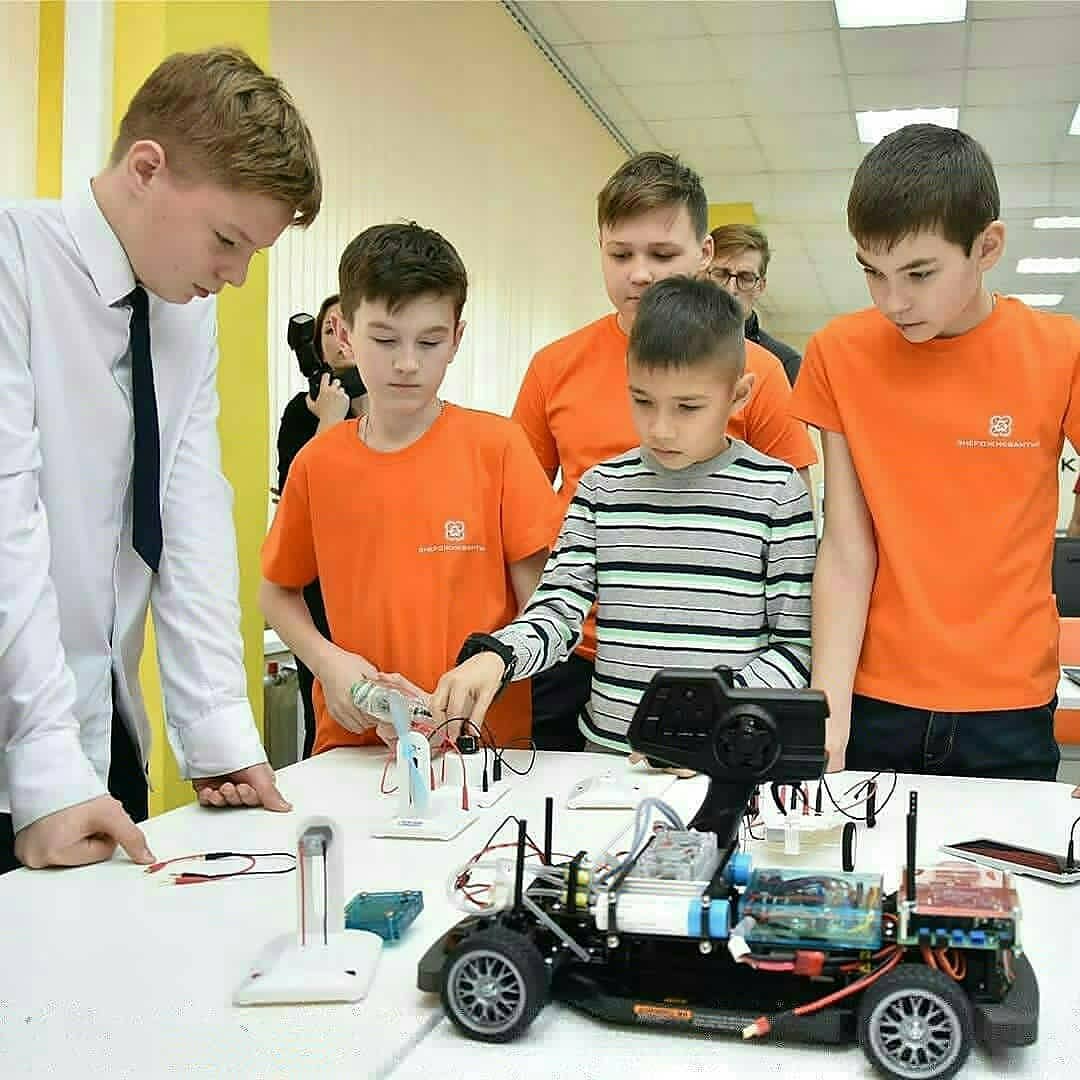 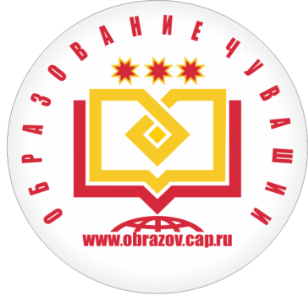 Региональный проект «Успех каждого ребенка»
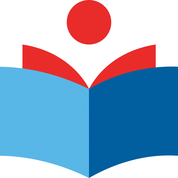 Центр развития современных компетенций детей – 
Дом научной коллаборации им. С.А. Абрукова
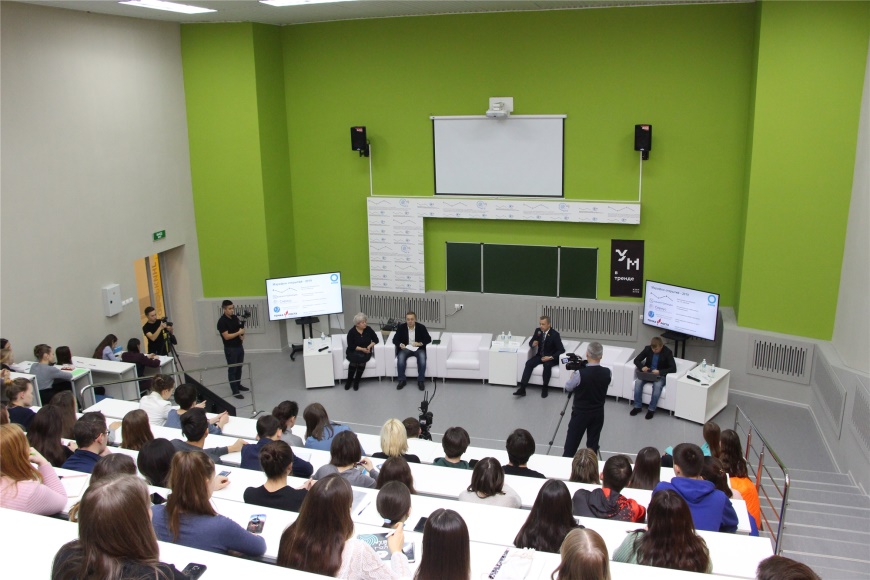 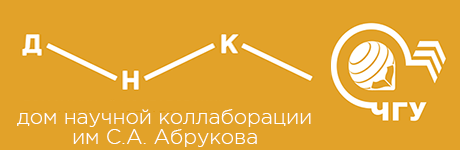 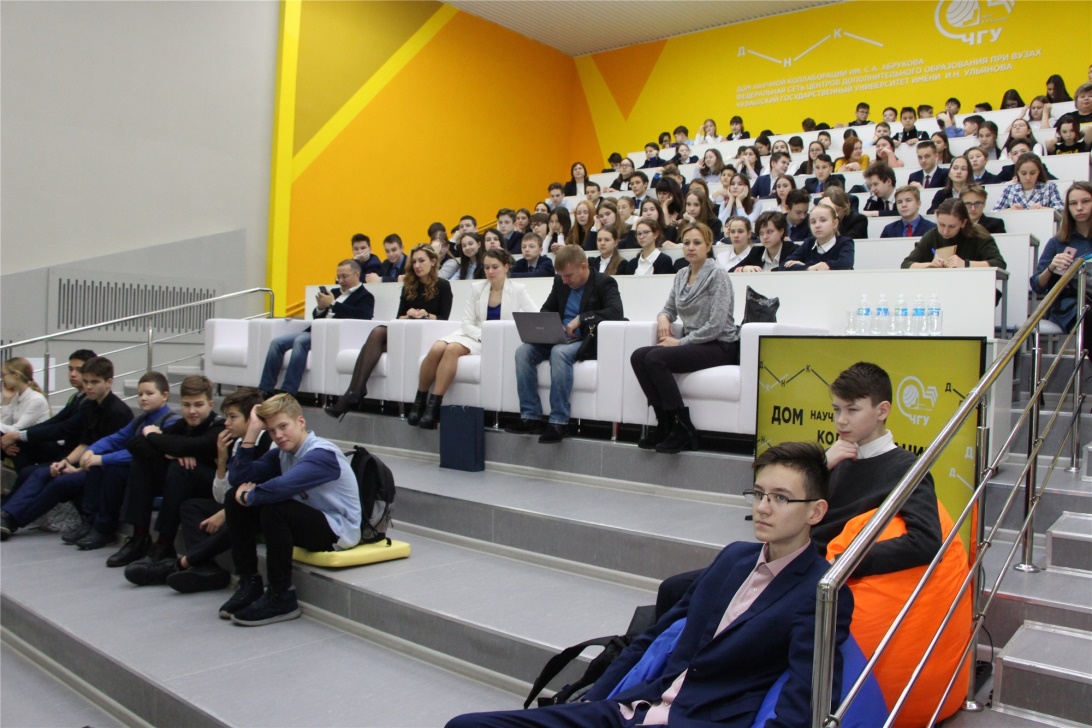 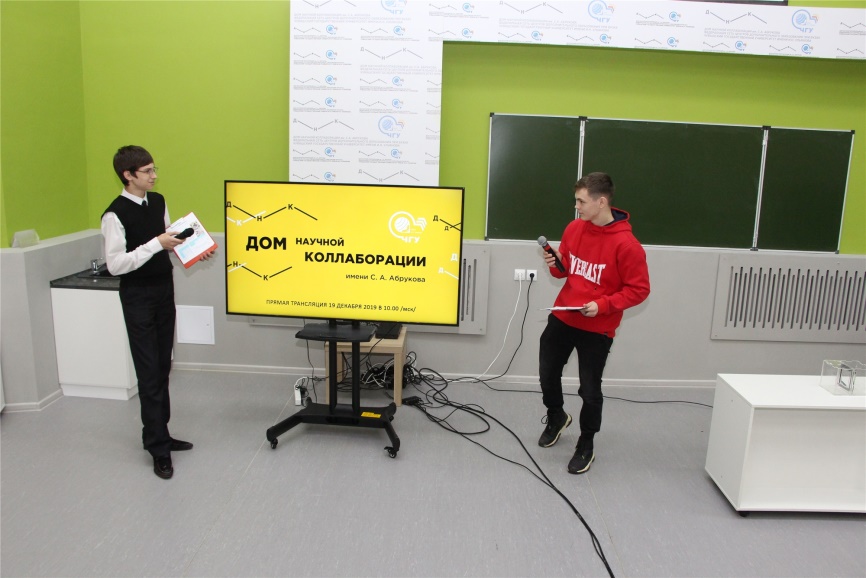 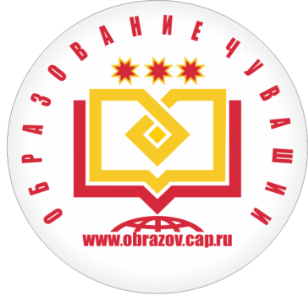 Региональный проект «Успех каждого ребенка»
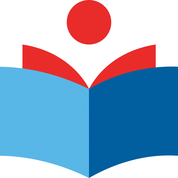 Центр по выявлению и развитию способностей и талантов у детей и молодежи по модели центра «Сириус» по направлениям «Наука», «Искусство» и «Спорт»
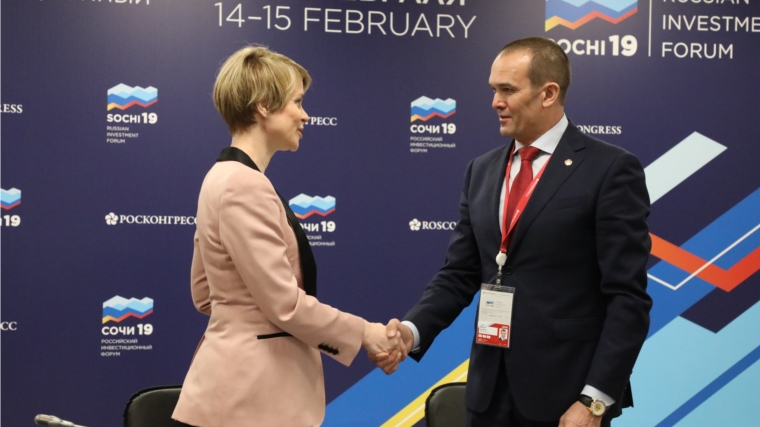 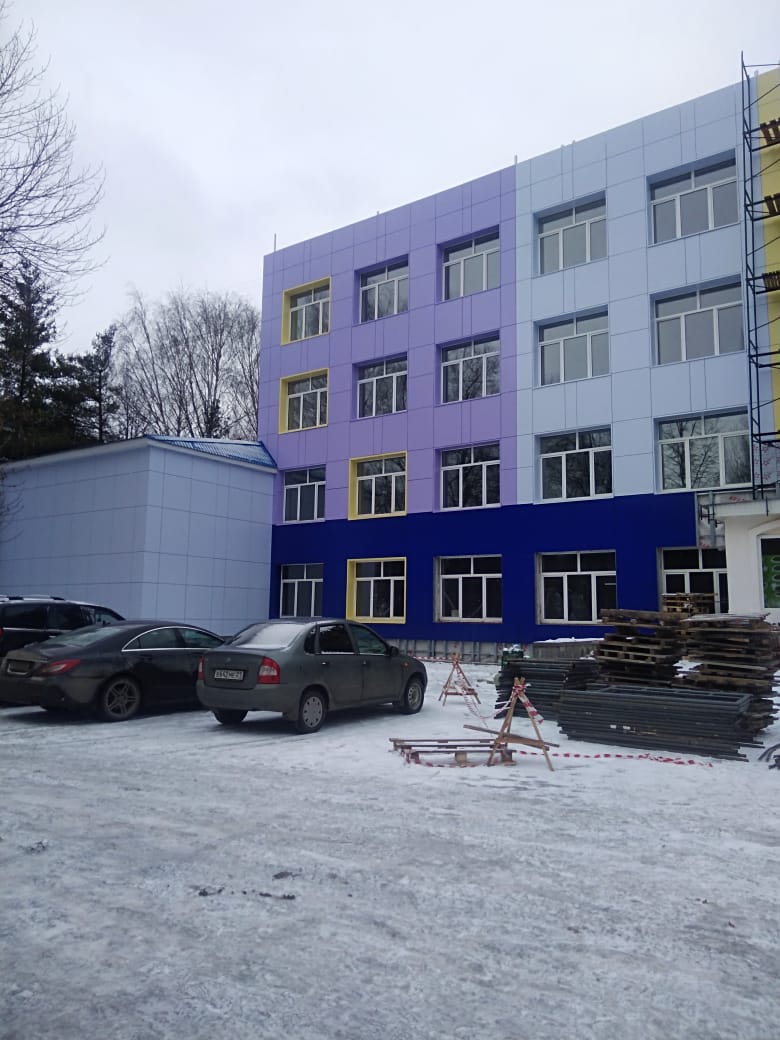 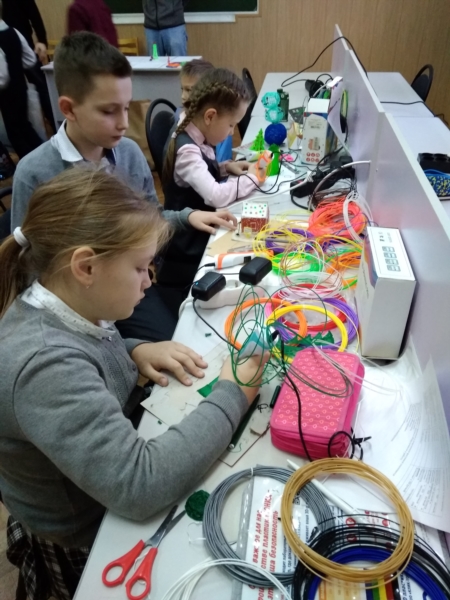 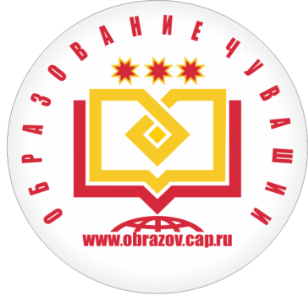 Региональный проект «Успех каждого ребенка»
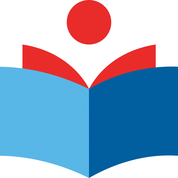 Модельный центр дополнительного образования
Навигатор дополнительного образования
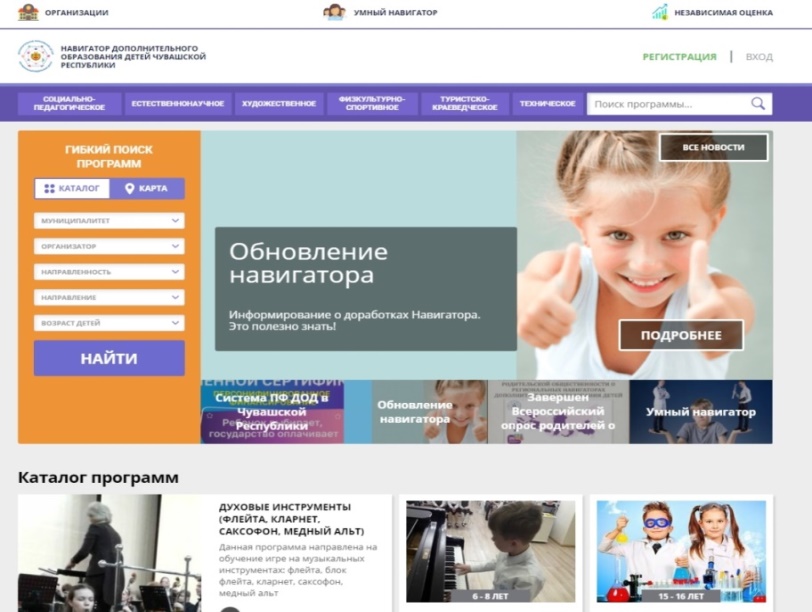 2019 год:
Внедрение системы персонифицированного финансирования
в сфере дополнительного образования детей
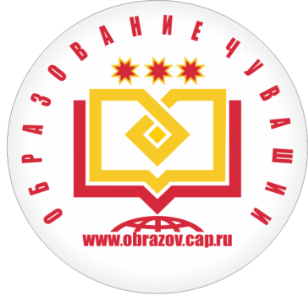 Региональный проект «Цифровая образовательная среда»
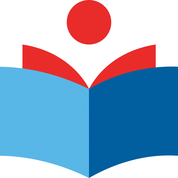 Центр цифрового образования «IT-куб»
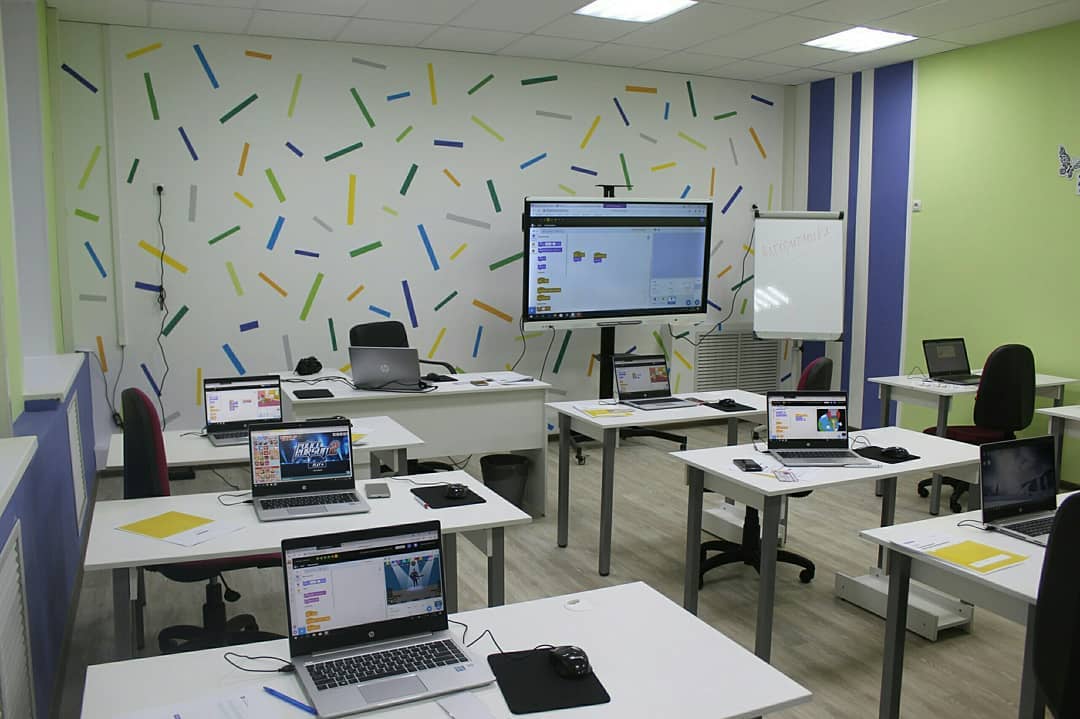 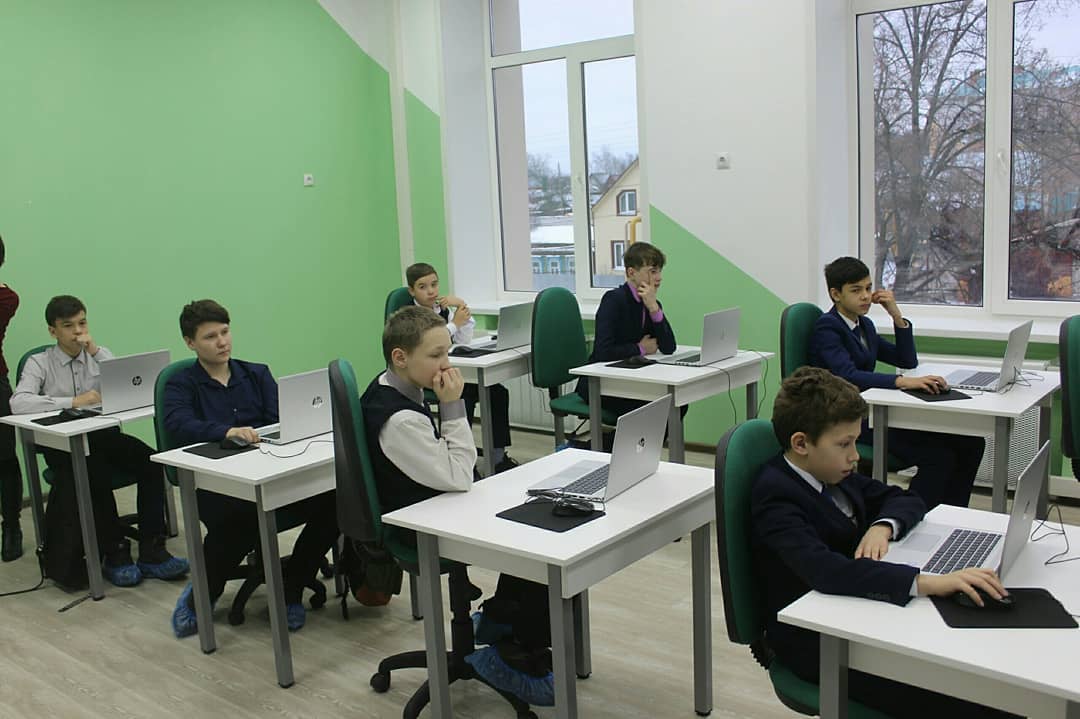 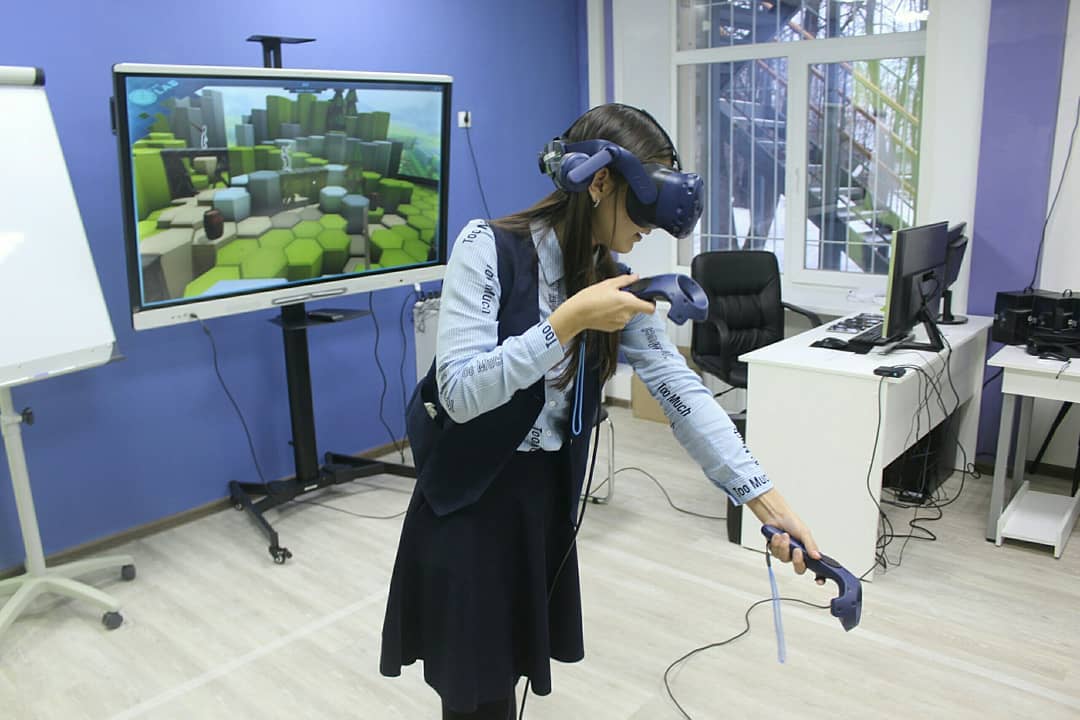 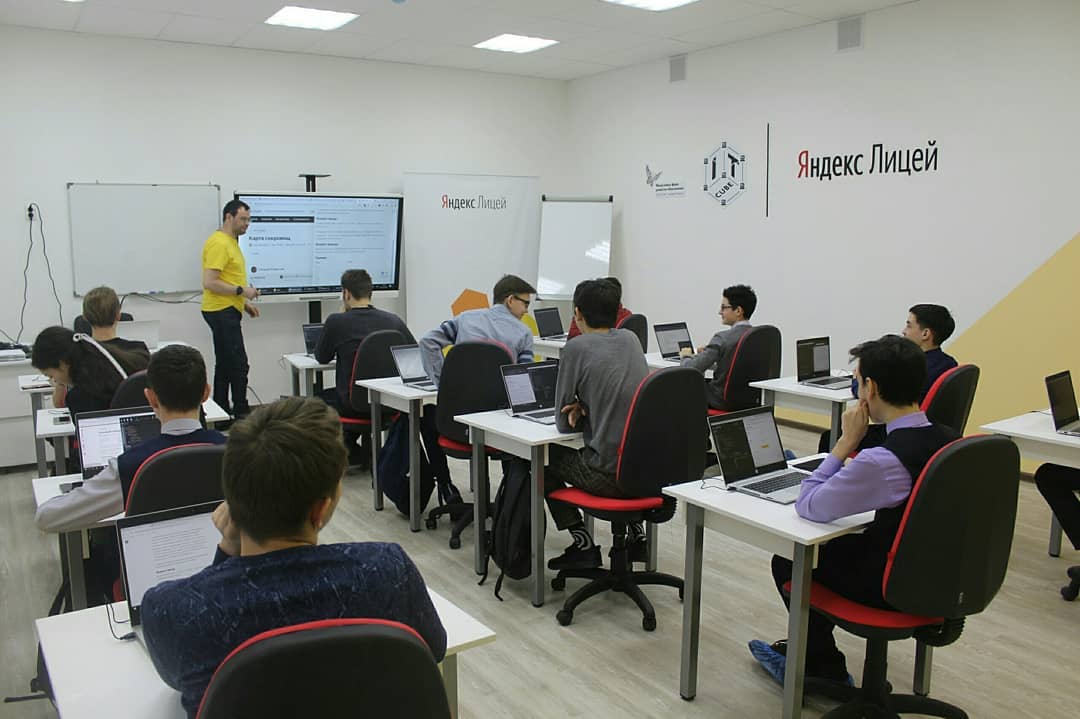 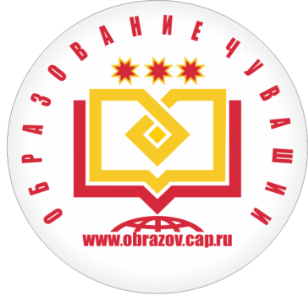 Региональный проект «молодые профессионалы»
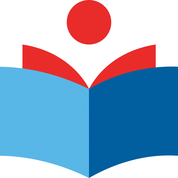 Создание мастерских, оснащенных современной материально-технической базой по стандартам Ворлдскиллс
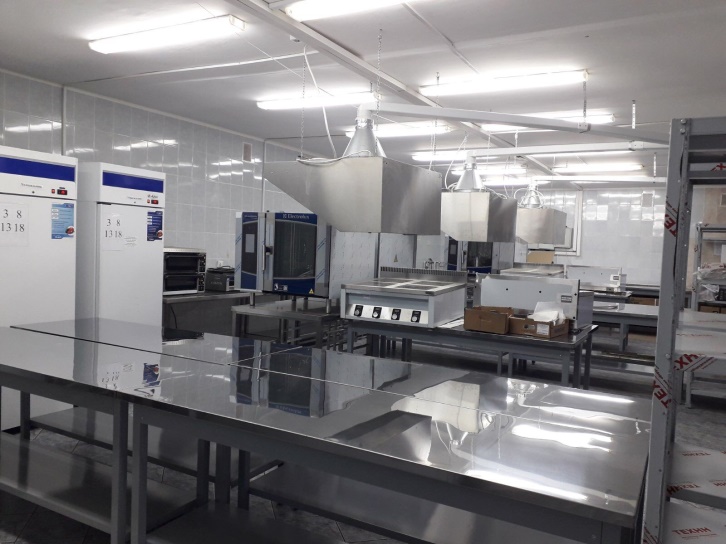 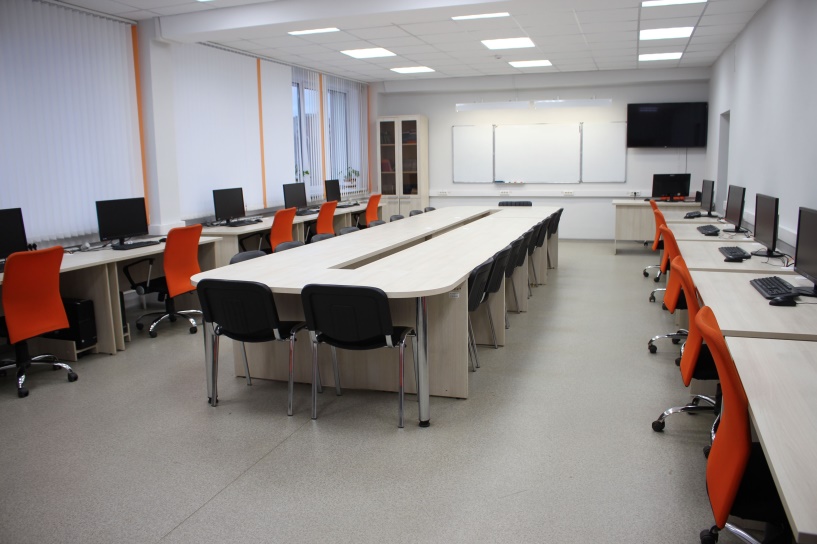 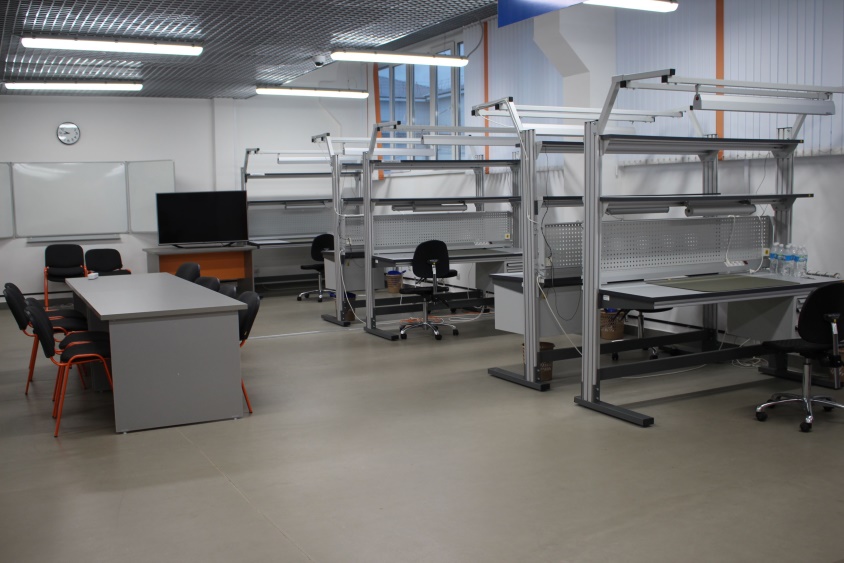 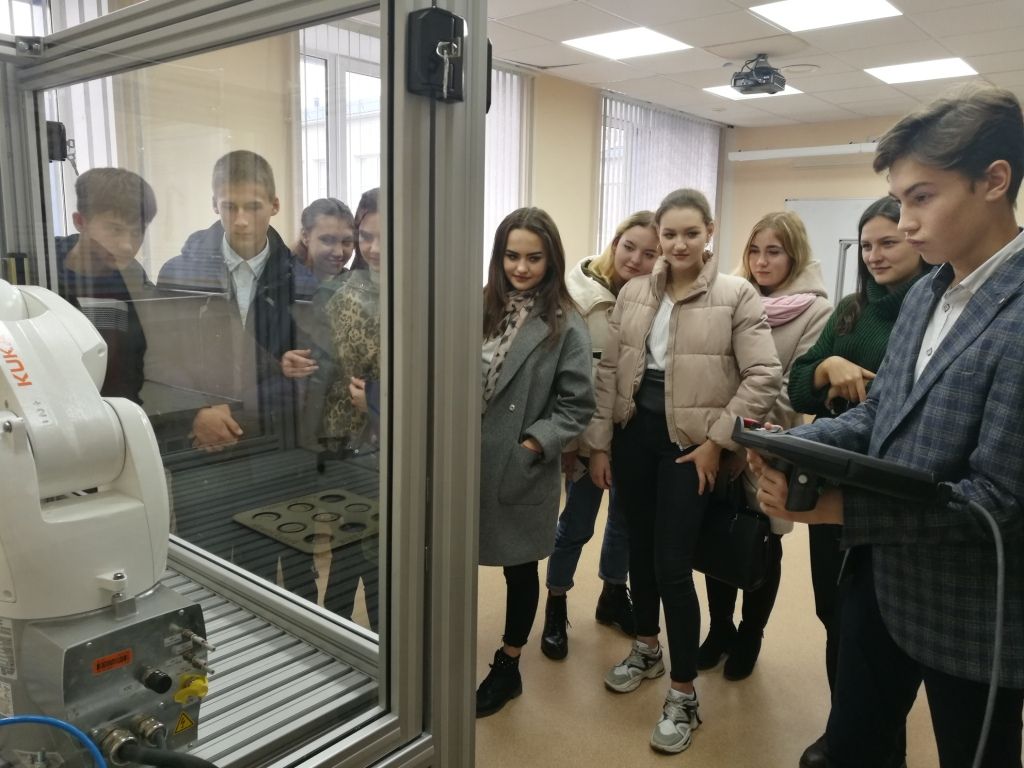 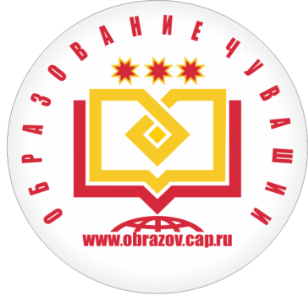 Региональный проект «молодые профессионалы»
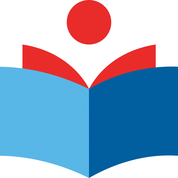 Внедрение демонстрационного экзамена
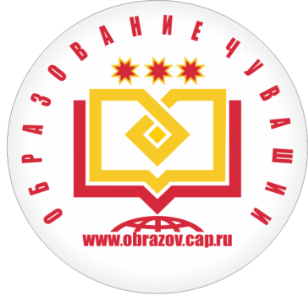 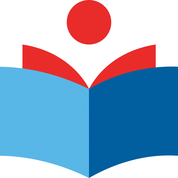 Региональный проект «Поддержка семей, имеющих детей»
Выездные консультации
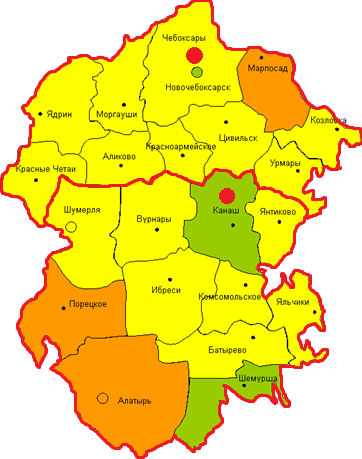 Центр образования и комплексного сопровождения детей (г. Чебоксары)
Центр образования и комплексного сопровождения детей» (г. Канаш)
Консультационные пункты   
(в г. Чебоксары – 12)
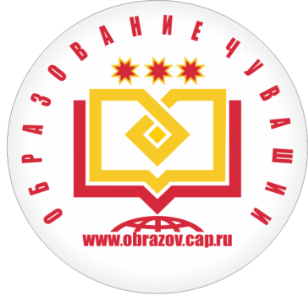 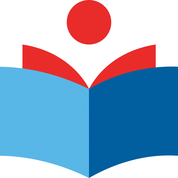 Региональный проект «Учитель  будущего»
ЦЕНТРЫ 
непрерывного повышения профессионального мастерства педагогических работников
ЦЕНТР  
оценки профессионального мастерства и квалификаций педагогов
Центров непрерывного повышения профессионального мастерства педагогических работников
диагностика профессиональных дефицитов 
пробное тестирование педагогов перед аттестацией
сертификация программ дополнительного профобразования
формирование динамичной методической системы
обучение по «эксклюзивным» модулям программ повышения квалификации
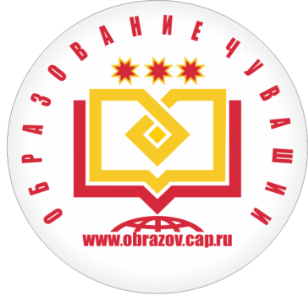 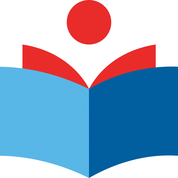 Региональный проект «социальная активность»
Ресурсный центр по поддержке добровольчества в сфере культуры безопасности и ликвидации последствий стихийных бедствий
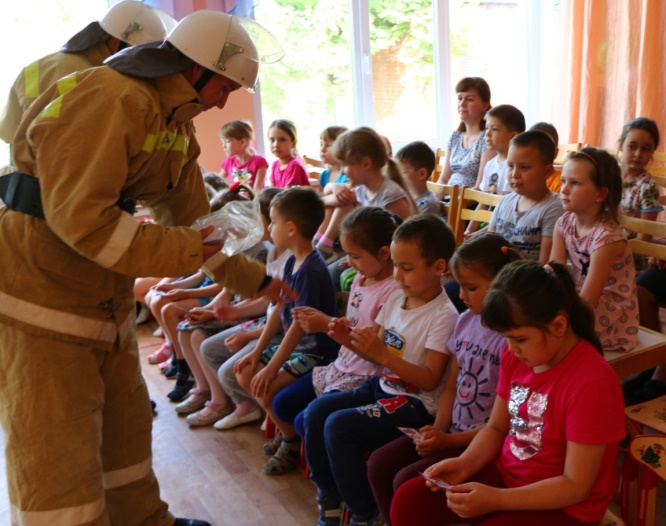 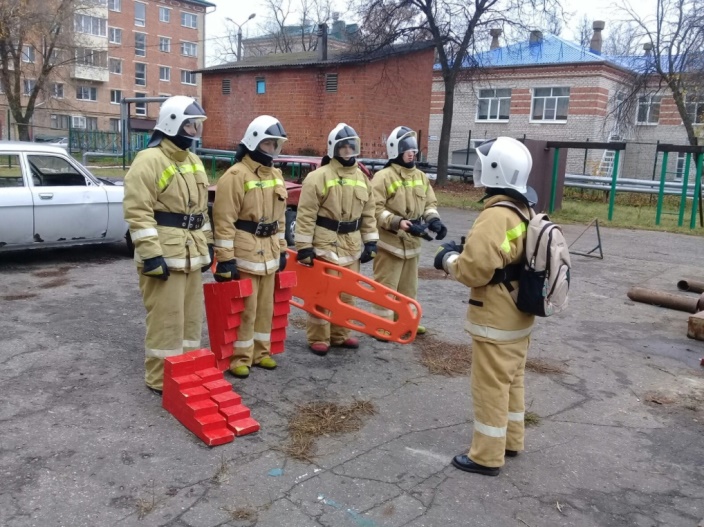 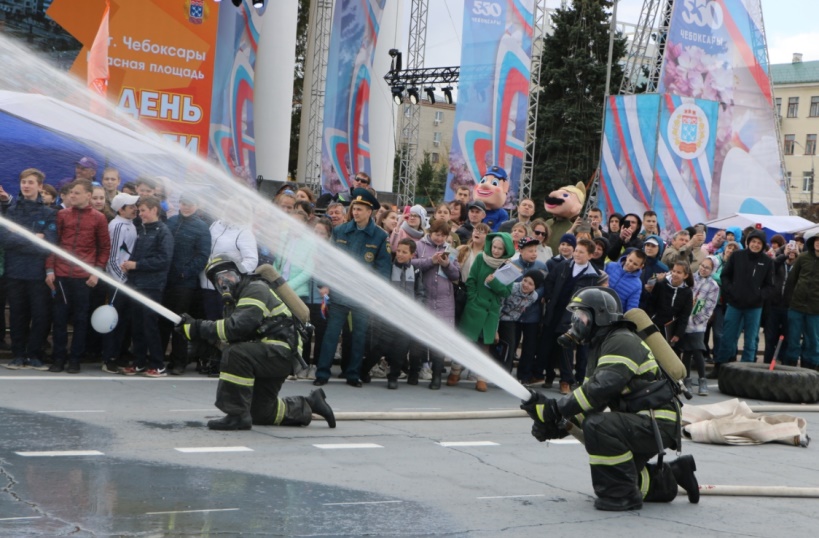 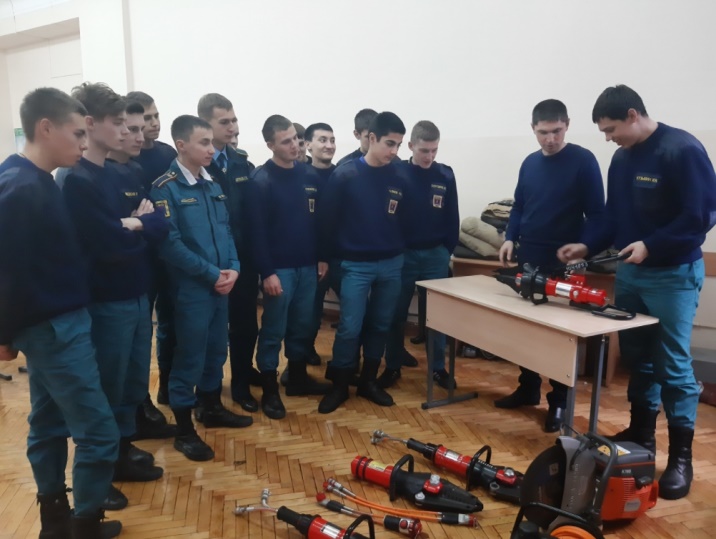 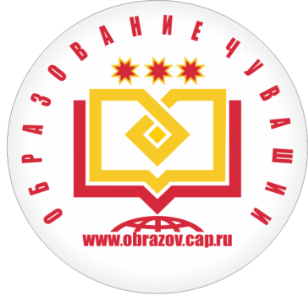 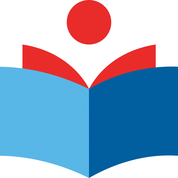 Региональный проект «Новые возможности для каждого»
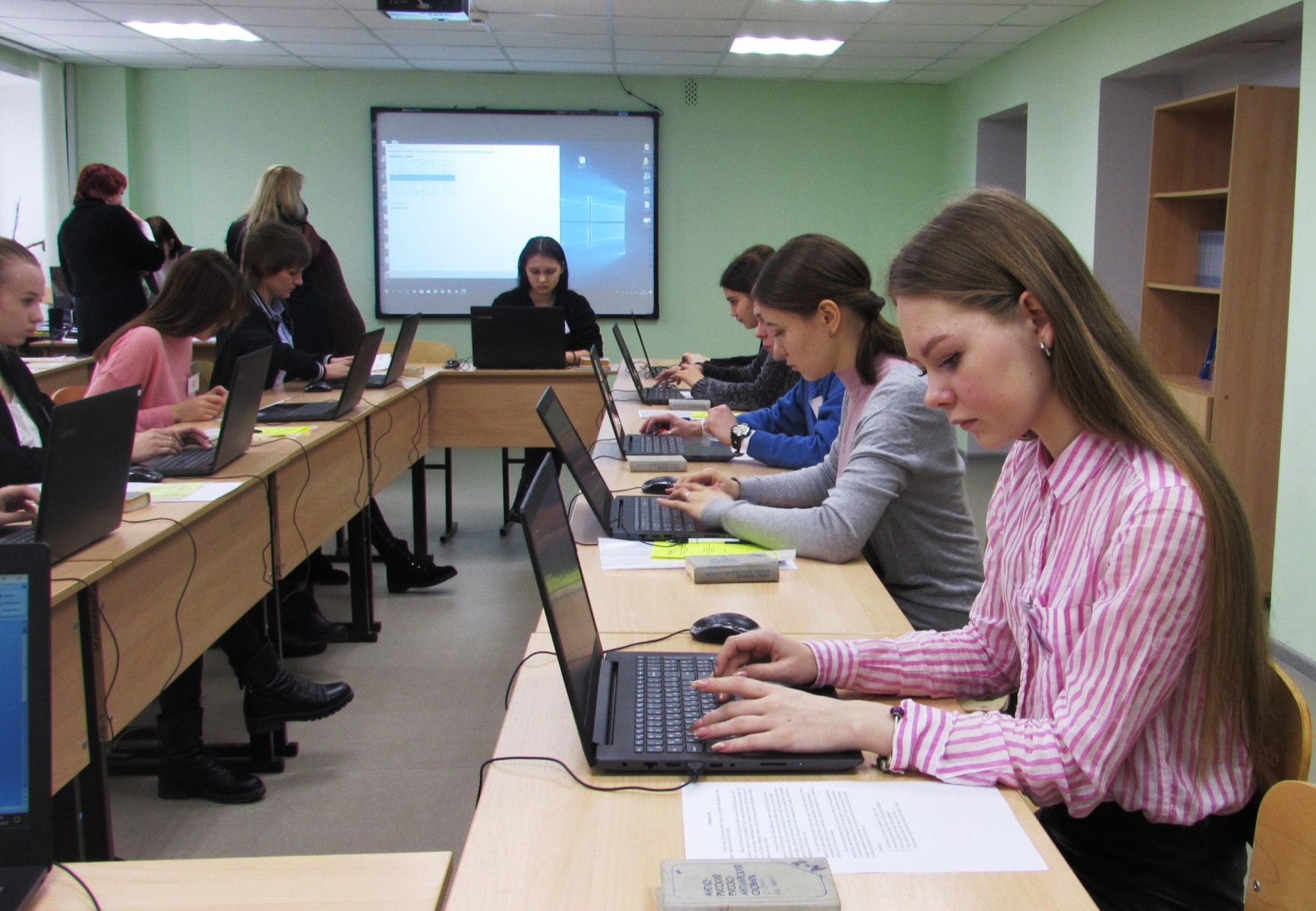 Формирование приоритетных направлений с учетом региональных и отраслевых потребностей
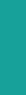 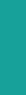 Обучение  граждан предпенсионного  
и пенсионного возраста, 
а также трудовых эмигрантов
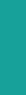 Информационная кампания по популяризации дополнительных профессиональных программ 
и программ дополнительного образования взрослых, в том числе в целях овладения компетенциями в области цифровой экономики